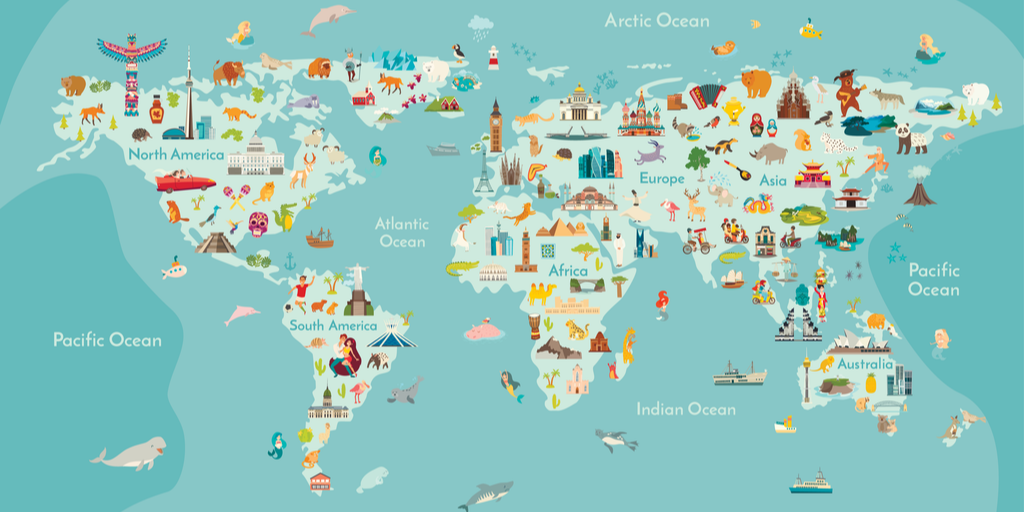 Our world
Planet Earth :is the planet that we live on.
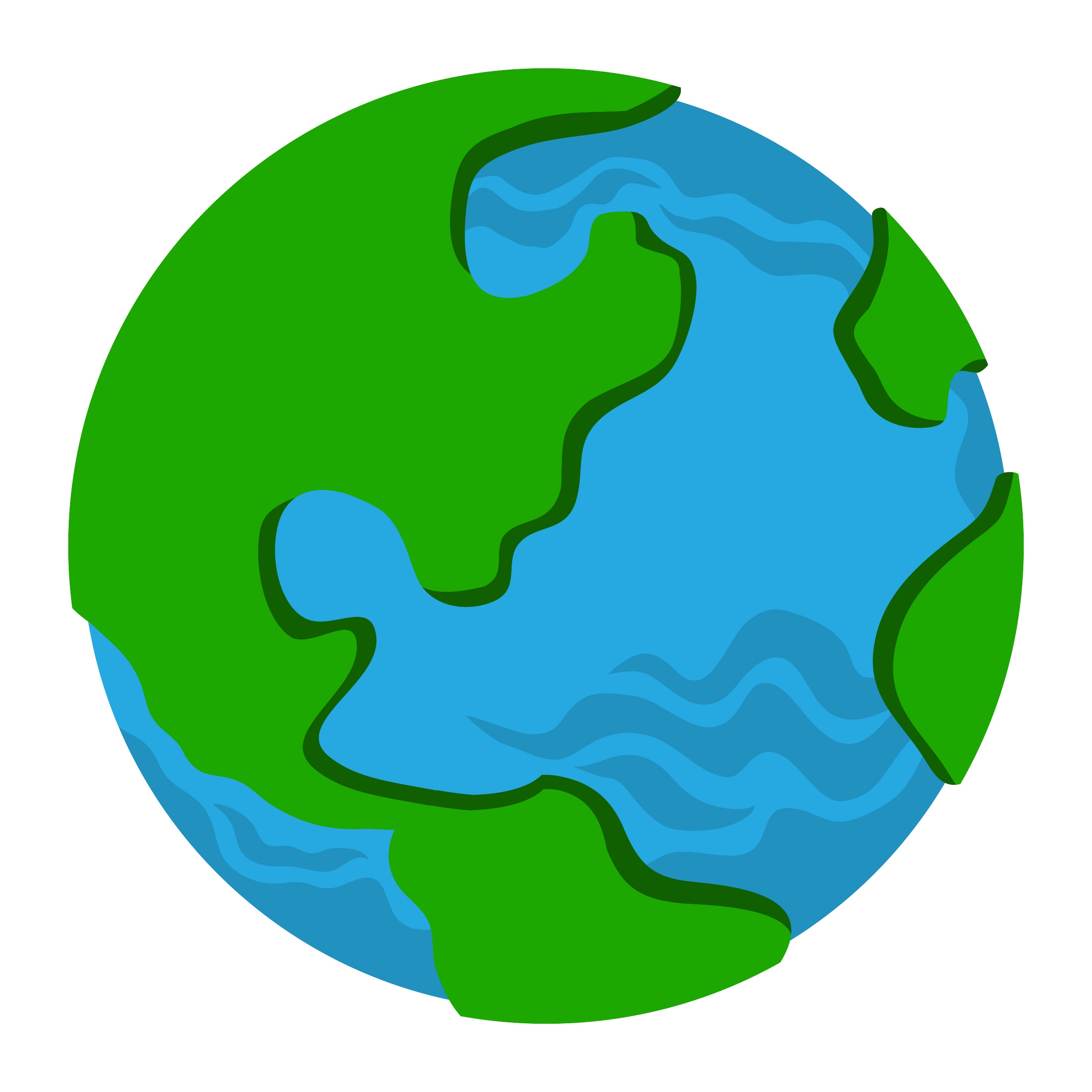 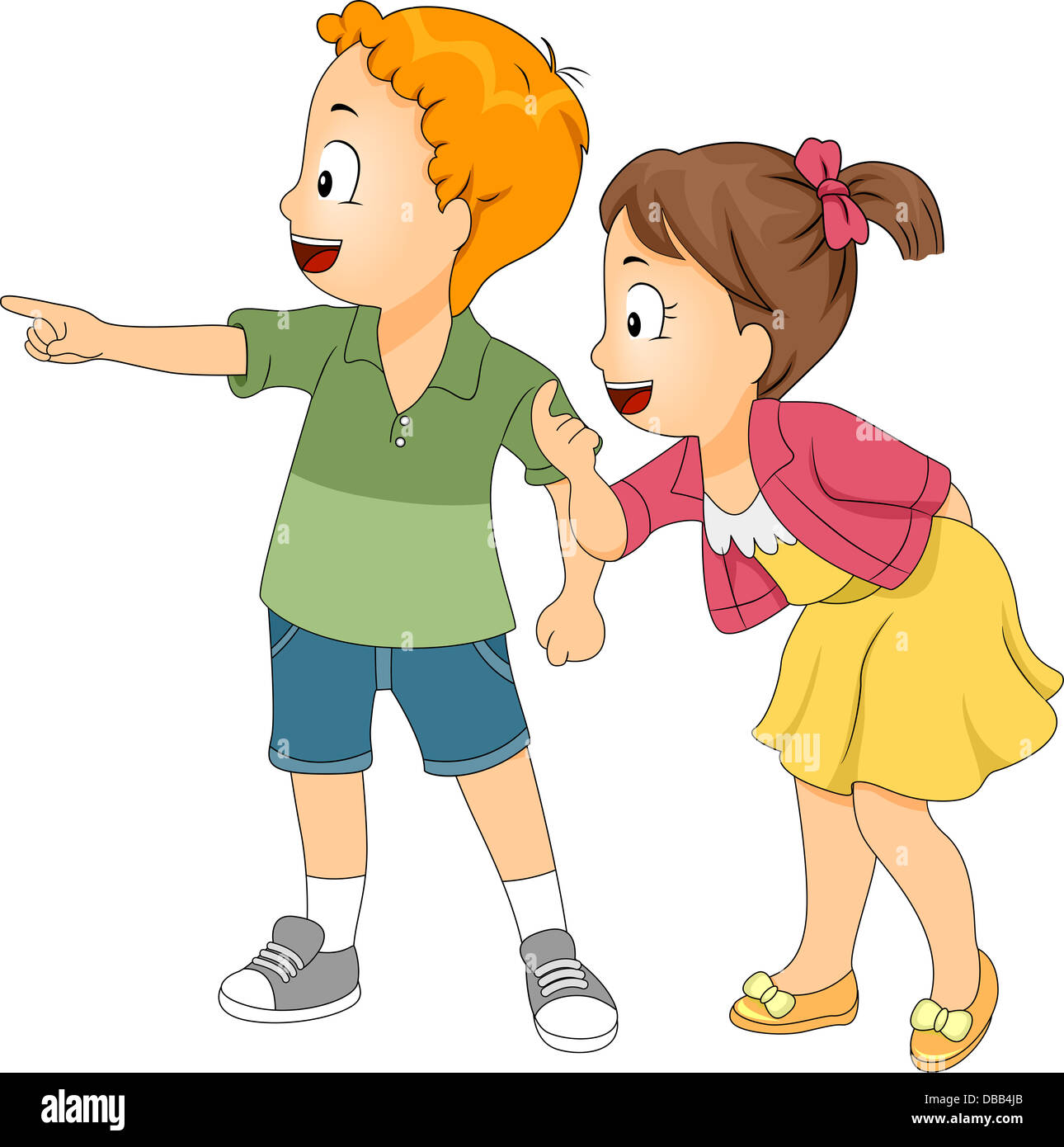 Planet Earth’s surface is made of land and water.
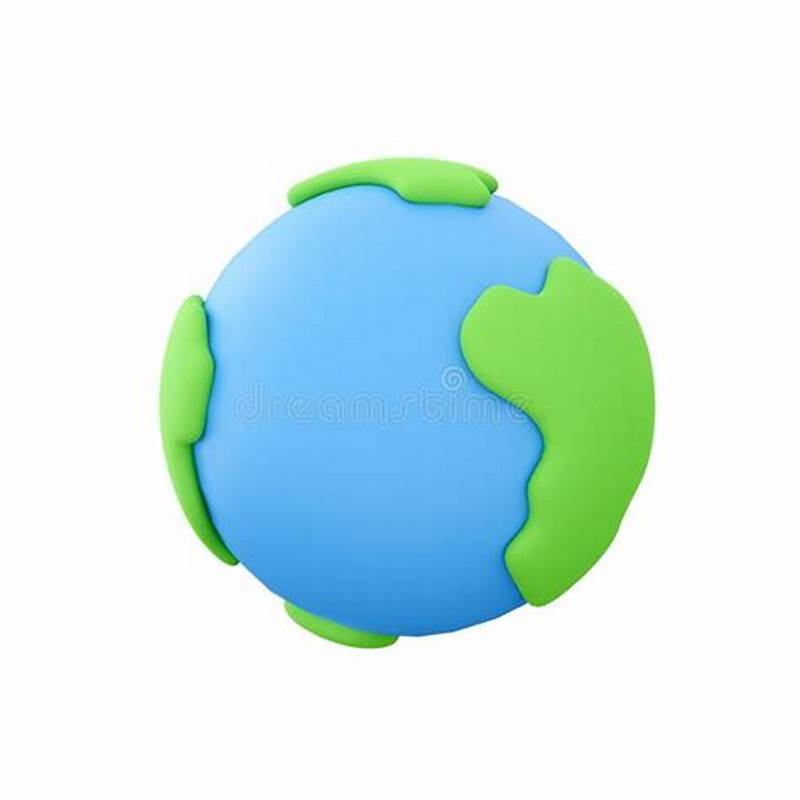 water
Land
Planet Earth’s surface is mostly covered with water like: Oceans, rivers, lakes,…
river
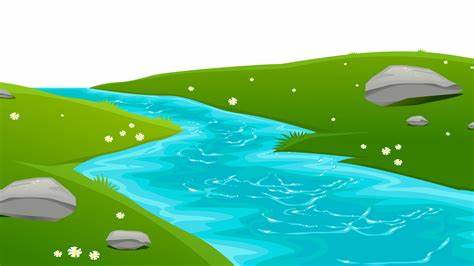 ocean
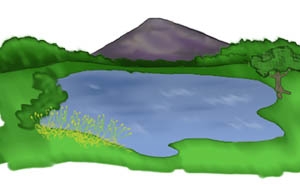 Lake
Planet Earth’s also made up of land:continents, desert, forest
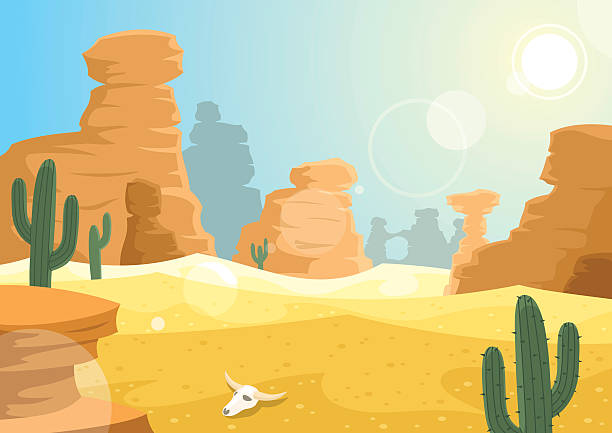 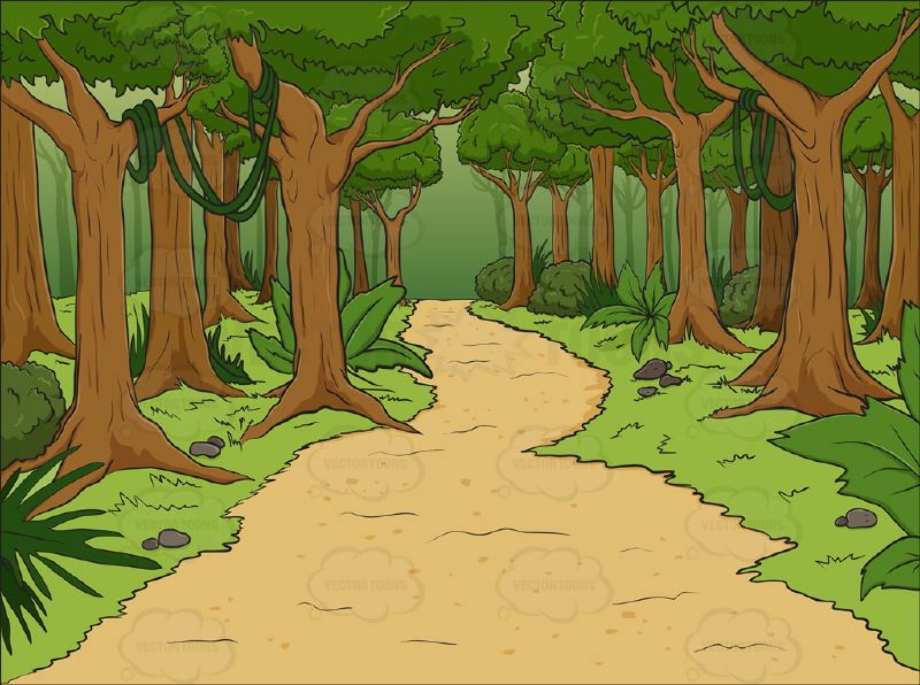 What a continent is?Continents are huge landmasses on Earth, like pieces of a giant puzzle.
1- Asia
2- Africa
3-North America
4-South America
5-Antarctica
6-Europe
7-Austerlia